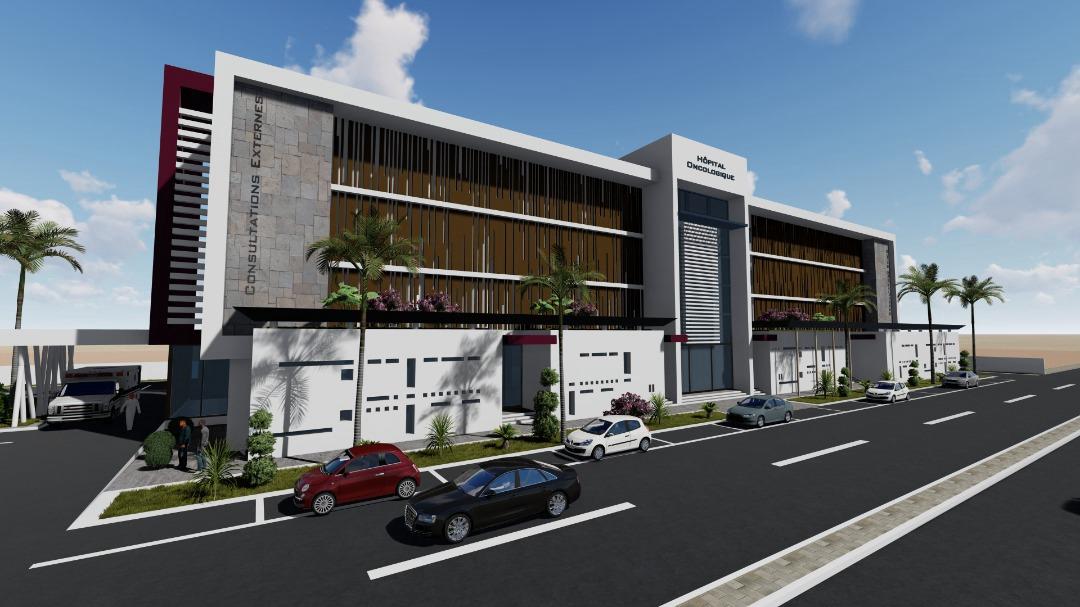 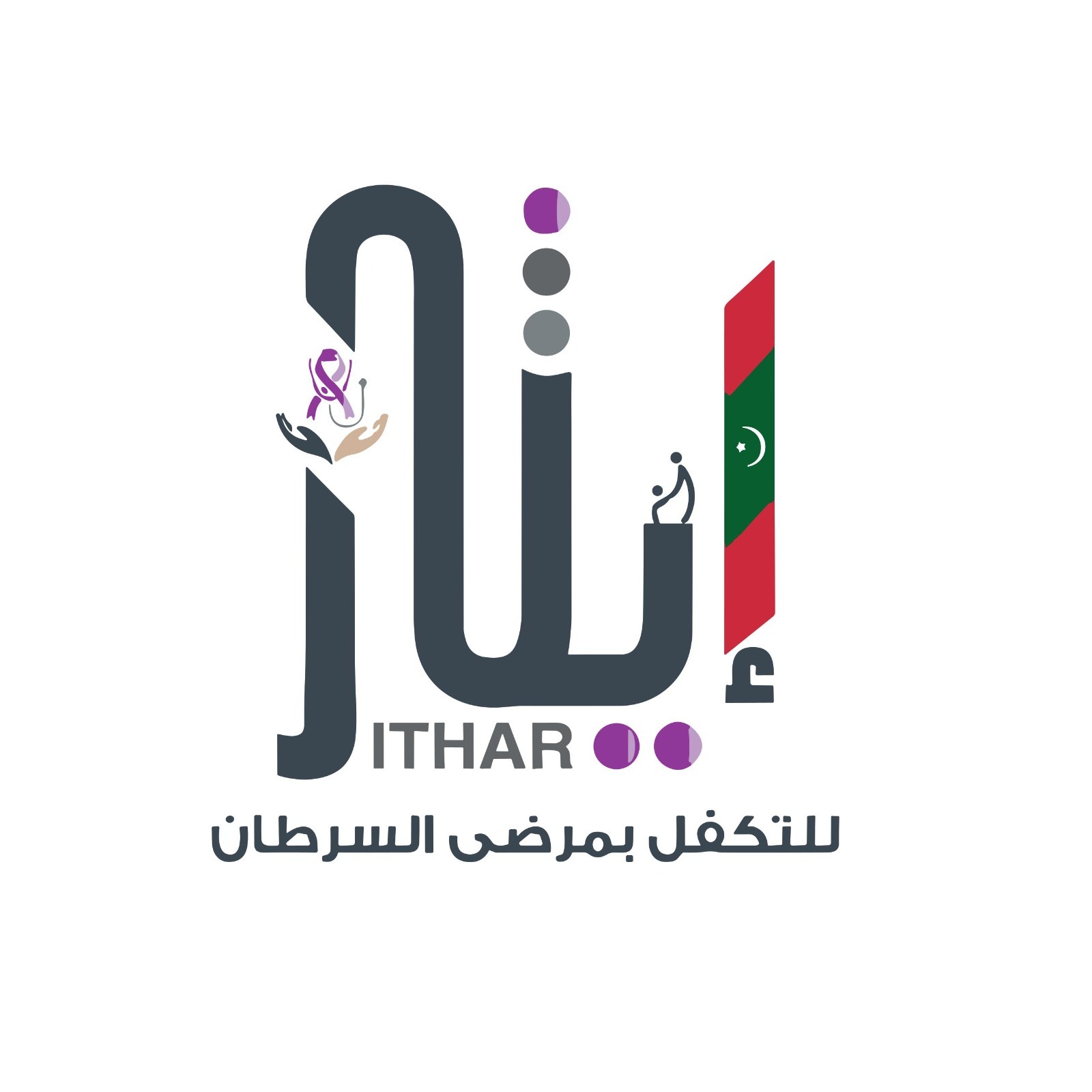 التقرير السنوي
لمكتب الصحة
2024
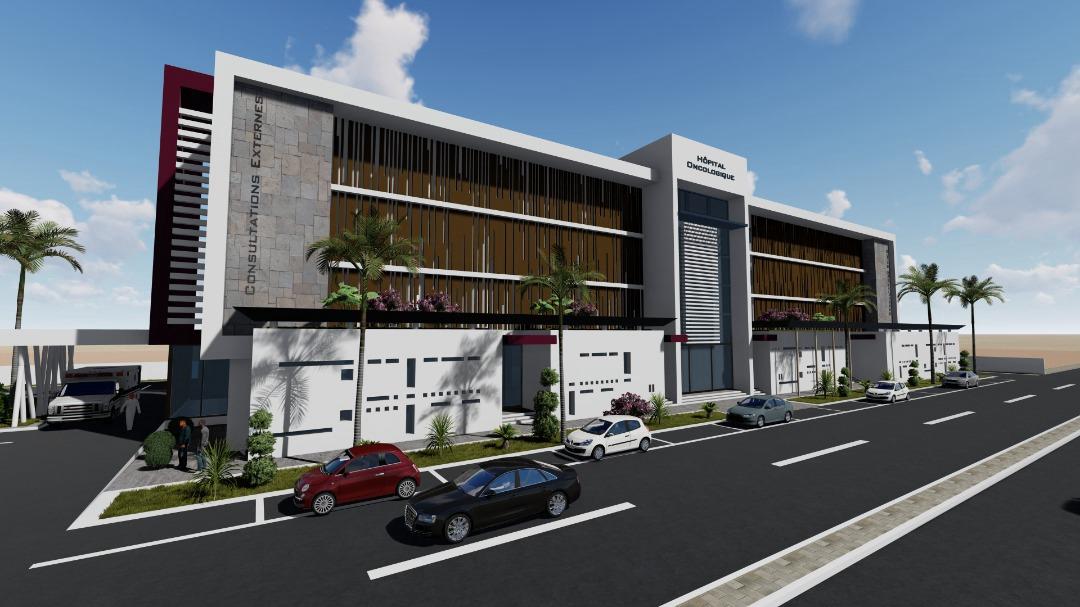 إنه لمن دواعي الفخر والاعتزاز أن تقدم جمعية إيثار تقريرها الصحي الثالث والذي يأتي تتويجا لعام آخر من العطاء المستمر في خدمة مرضى السرطان فمنذ انطلاقتها وضعت الجمعية نصب أعينها هدفا نبيلا يتمثل في توفير الدعم الصحي والمادي والنفسي لمرضى السرطان وأسرهم في مواجهة أحد أشد التحديات الصحية والإنسانية قسوة.  
خلال العام الثالث من مسيرتنا واصلنا العمل على تعزيز الخدمات المقدمة للمستفيدين حيث ركزت الجمعية على تقديم الخدمات الشاملة للوصول التكفل الشامل بالمرضى بما يشمل تأمين العلاج وتيسير النقل  وتخفيف الأعباء المالية والنفسية عن عائلاتهم وقد شهد هذا العام تطورات ملموسة بفضل الله ثم بفضل الدعم المستمر من الداعمين والمنتسبين والمتبرعين   الكرام من امثالكم الذين يمثلون حجر الزاوية في تحقيق رسالتنا الإنسانية.  
 
يهدف هذا التقرير إلى استعراض أبرز الإنجازات التي حققتها الجمعية خلال العام المنصرم
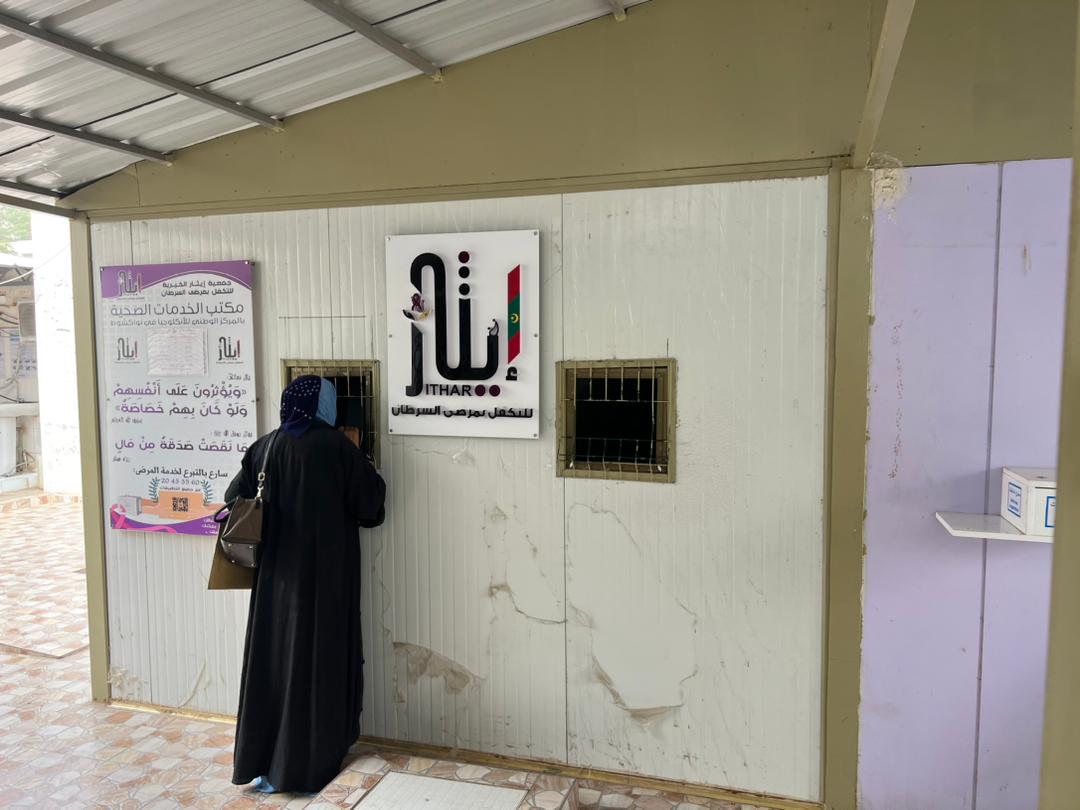 المرضي  بالأرقام
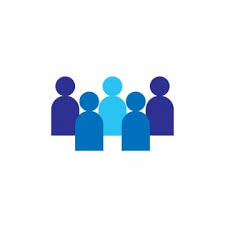 عدد المسجلين الكلي
3827
4
عدد المسجلين 2024
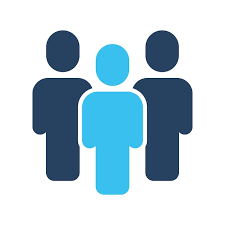 1132
5
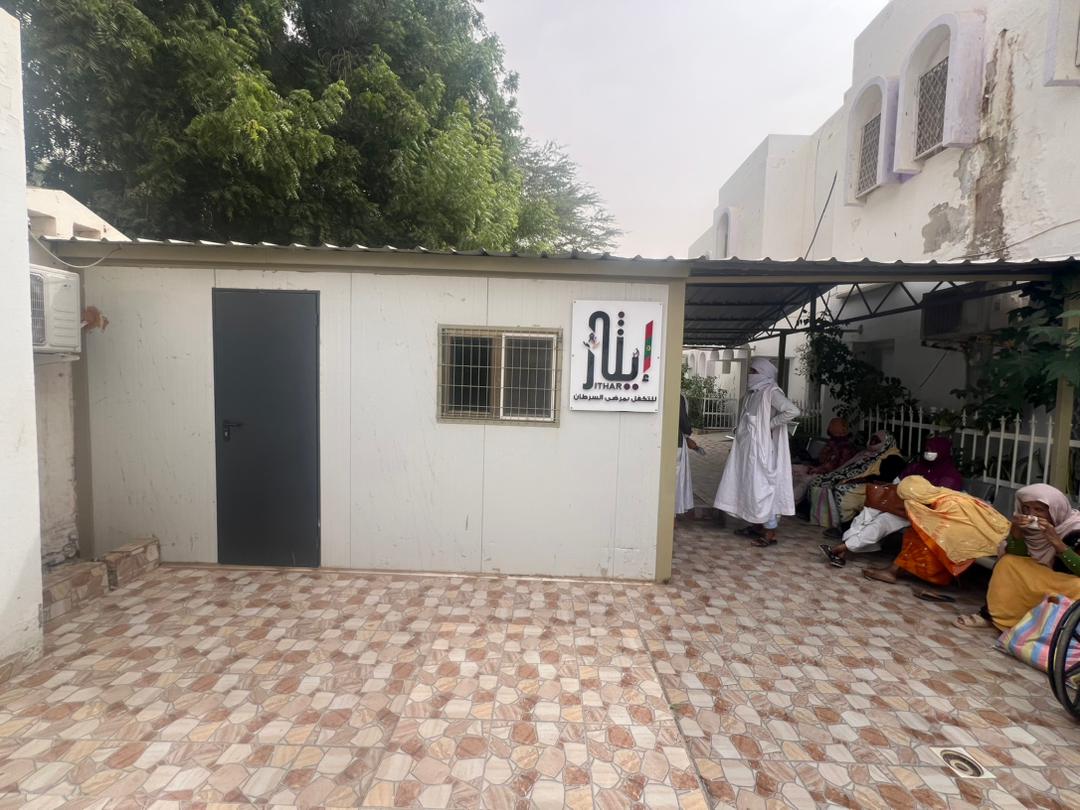 16401
عدد المراجعين اليومي
تم مراجعة الجمعية من طرف المرضى
650
482
إحصائيات الجنسين
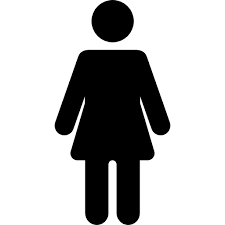 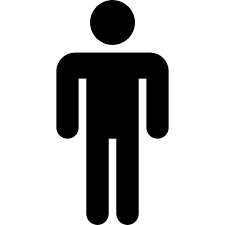 7
المرضى  حسب السن
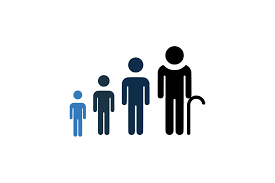 8
تصنيف المرضى حسب نوعية الاصابة
9
توزيع المرضى حسب الولايات
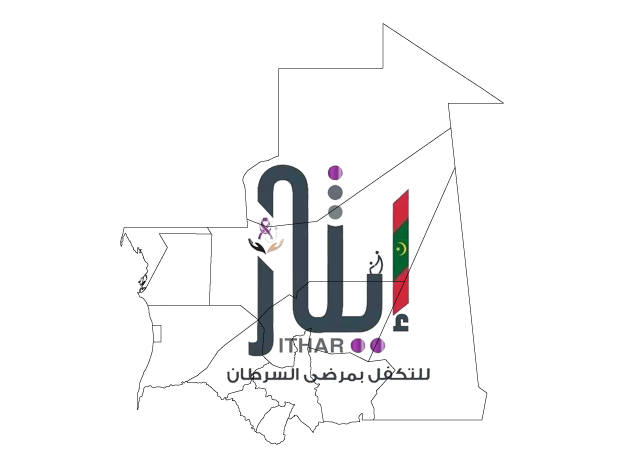 10
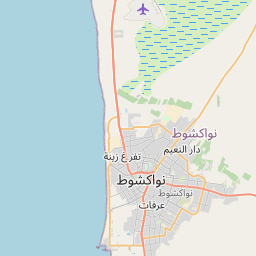 توزيع المرضى حسب المقاطعات
11
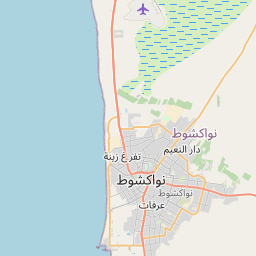 توزيع المرضى حسب المقاطعات
12
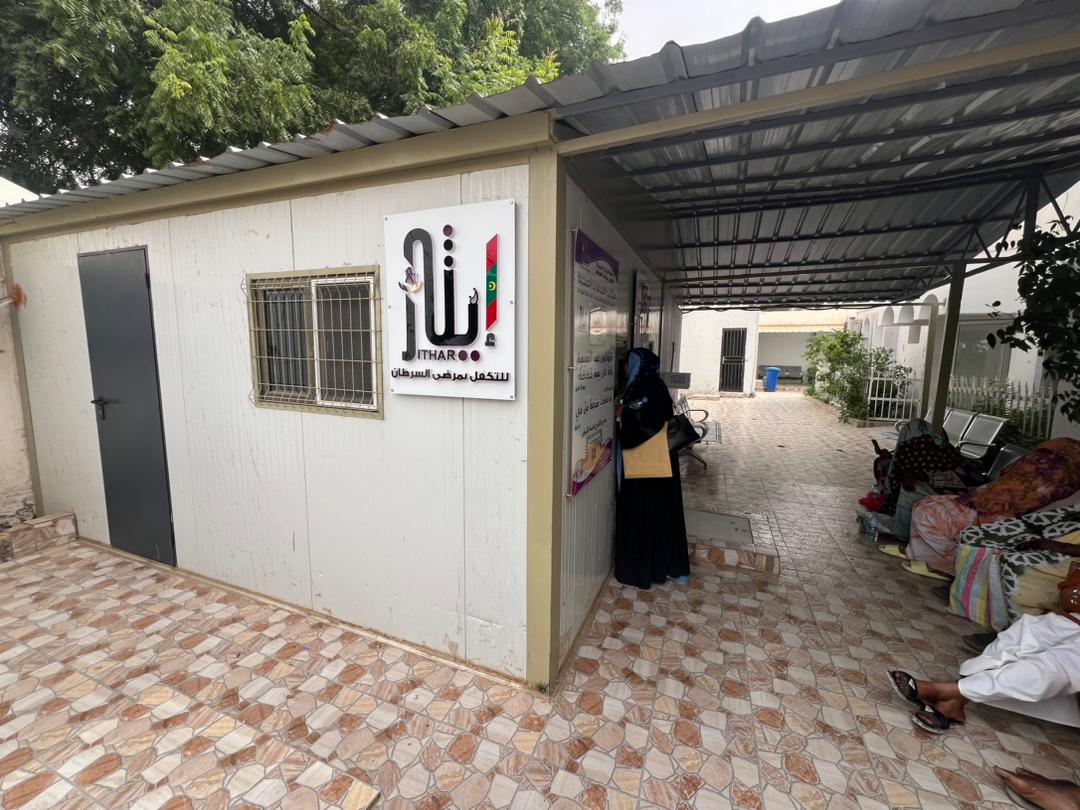 حصيلة الخدمات
4442
9146
216
79
1747
30085
336
57
90
149
34
174
424
11
52
25
690
3871
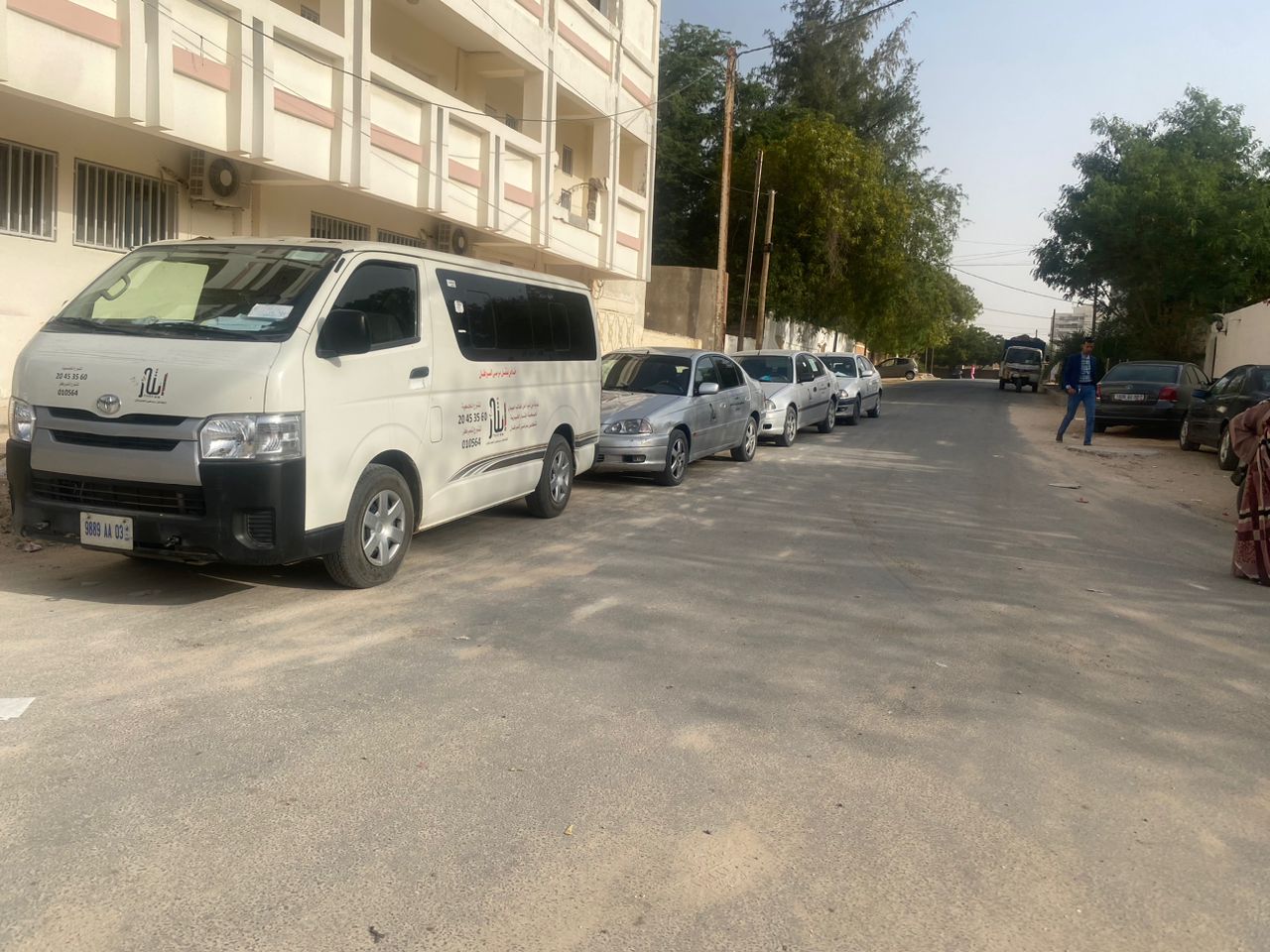 خدمة النقل
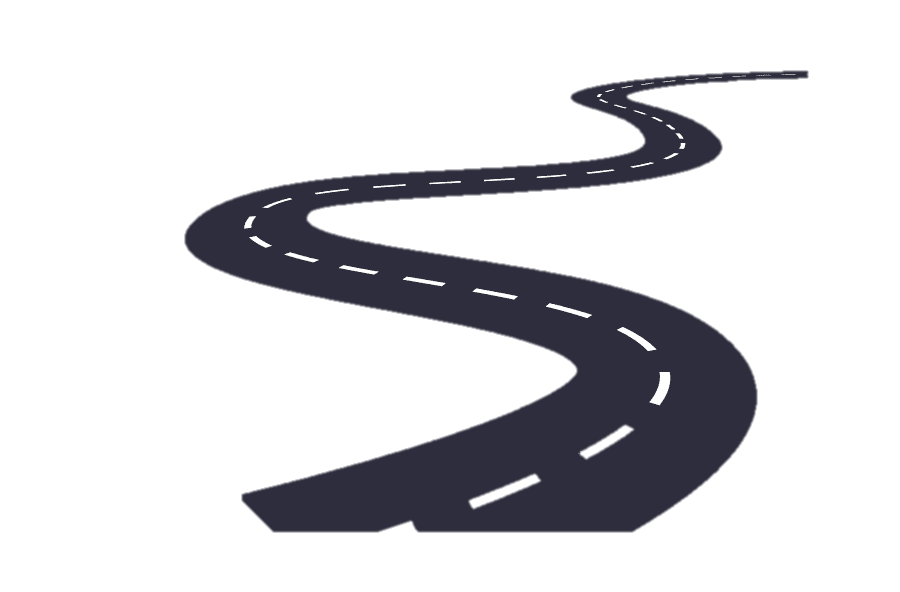 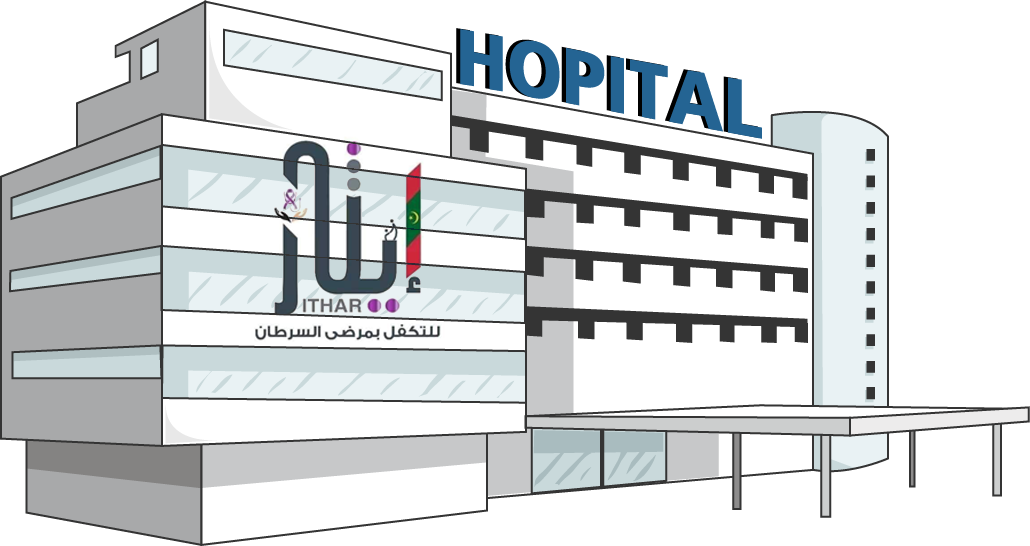 عدد رحلات سيارات الجمعية
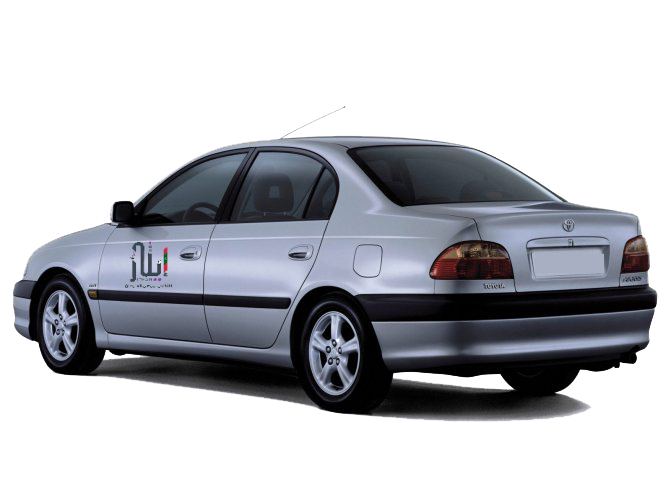 5461
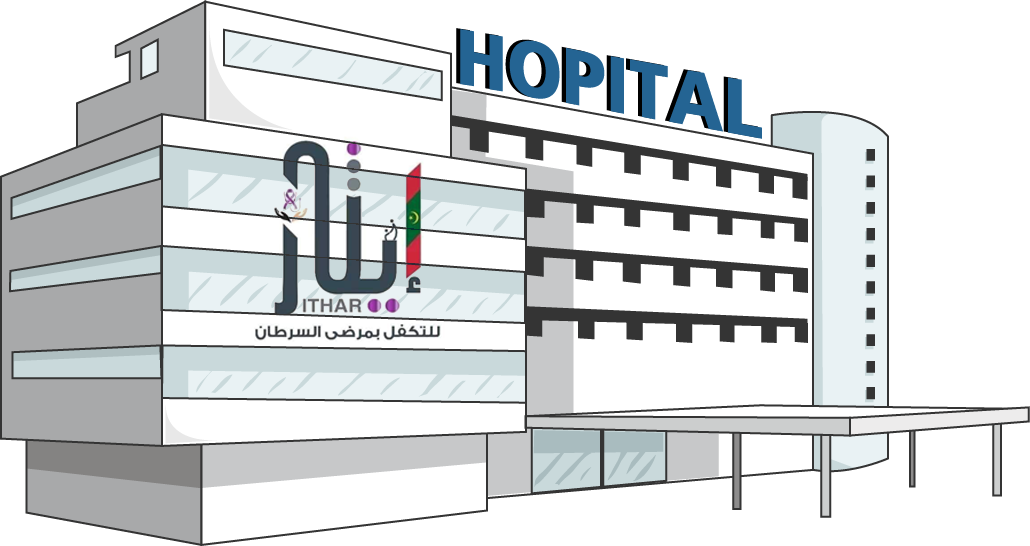 عدد رحلات شركات النقل
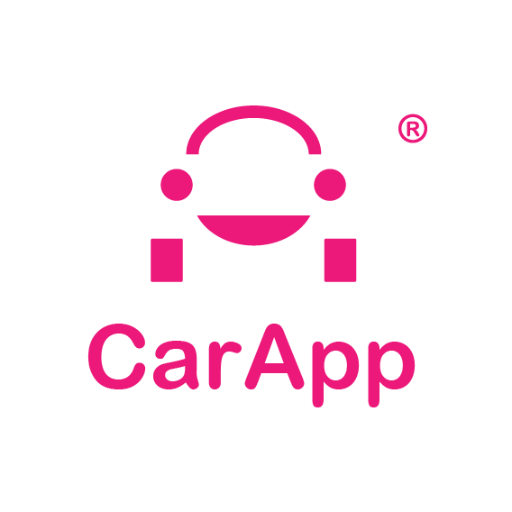 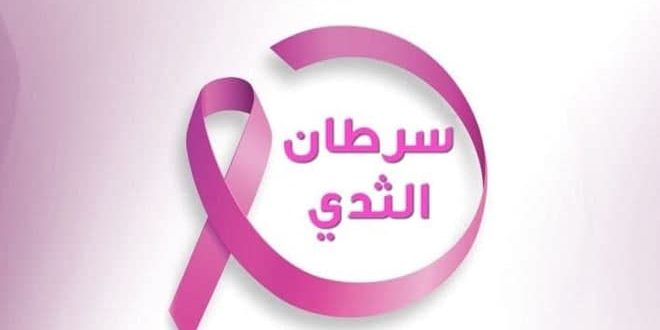 حملة الفحص المبكر
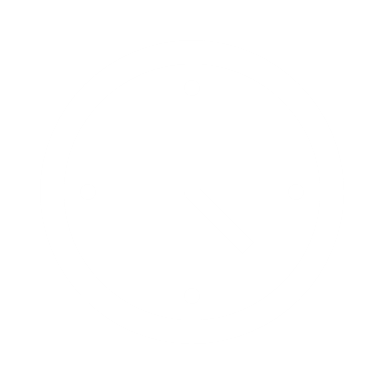 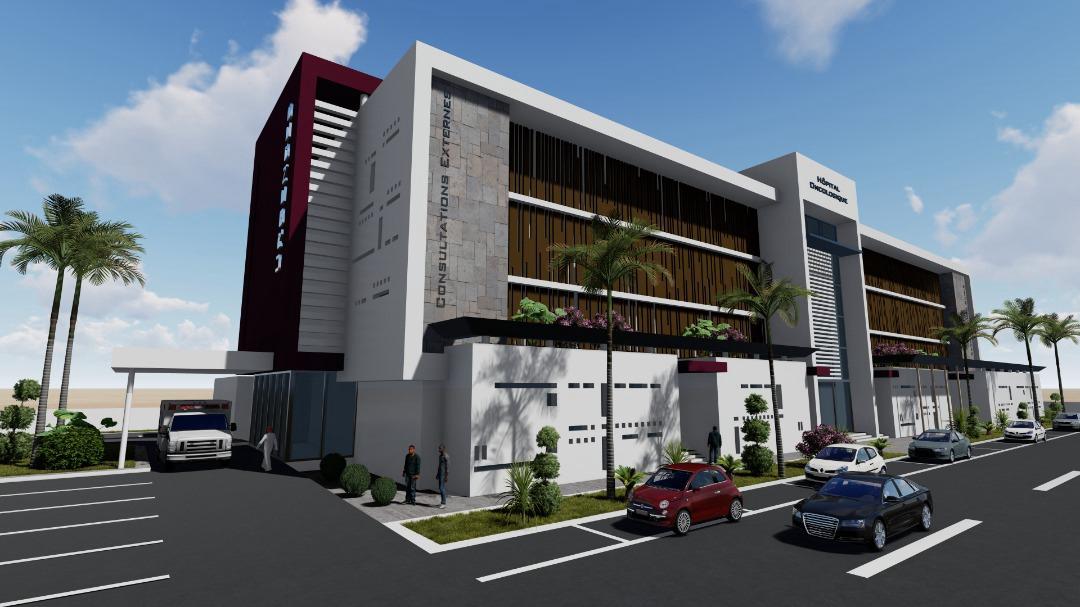 بألفي وبلفك نحن انكدو